Könguló
Kónguló
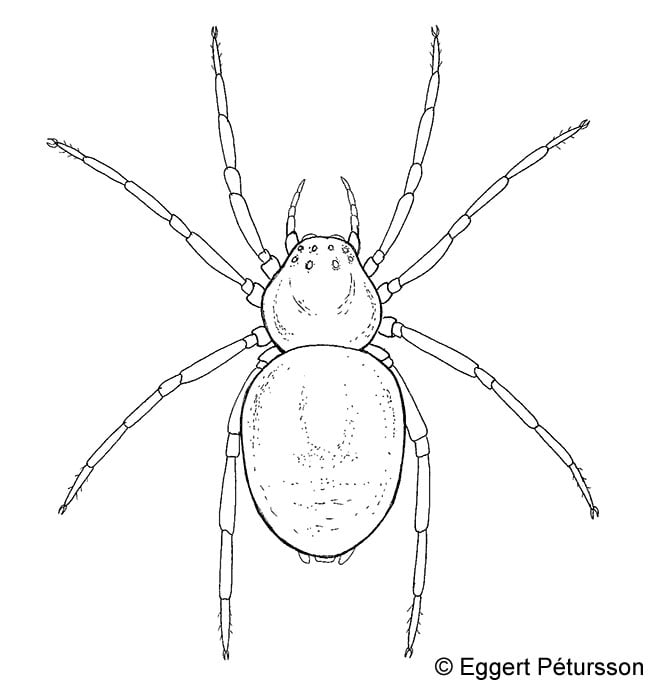 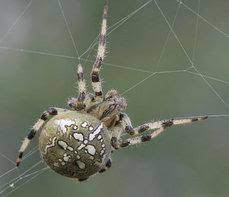 [Speaker Notes: Það má skrifa bæði Könguló og kónguló. Hérna eru kommurnar ekki hræddar við ng]
Köngulær eru rándýr af því þær borða önnur dýr
Köngulær afla sér fæðu með
því að leggja eina best heppnuðu 
gildrurna
Þær borða flugur, fiðrildi og 
það sem festist í vefnum þeirra.
Helsti óvinur köngulóa er hrossaflugan 
en hún hefur þó lítið að gera í stærstu 
köngulærnar.
Köngulær geta orðið tveggja ára 
en flestar lifa aðeins í tvo mánuði
Köngulær eru litlar með 8 fætur
Þær eru í trjám, á klettum og húsveggjum
Þær geta farið inn í hús.Þá er best er að setja þær bara út í garð.
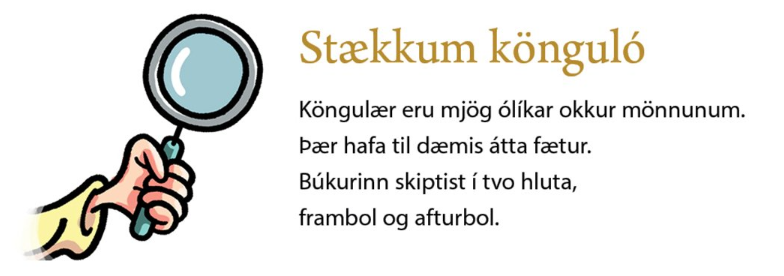 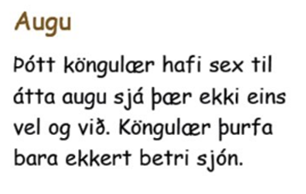 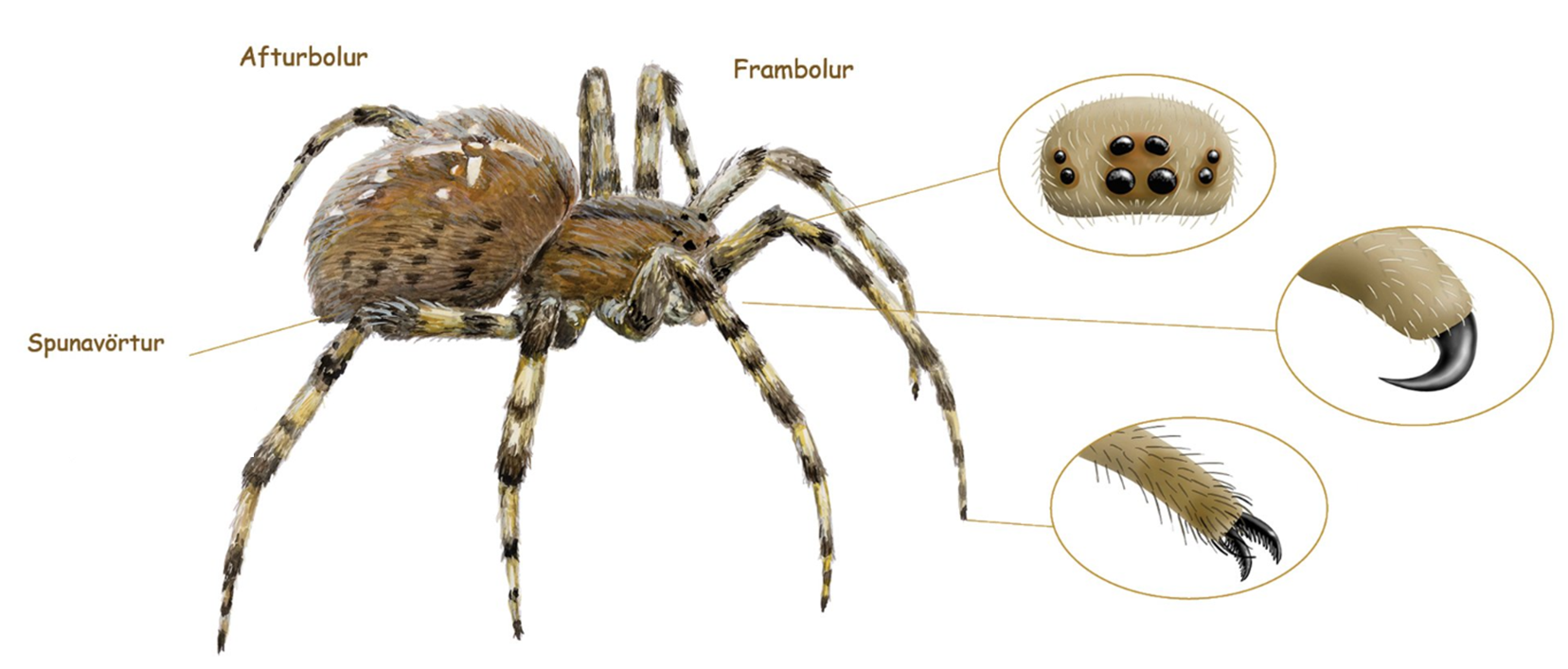 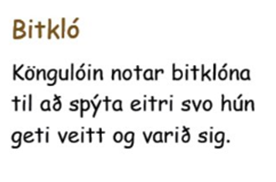 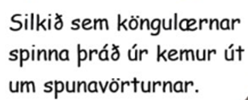 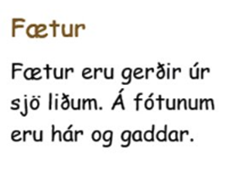 Köngulær spinna sér vef sem er hættuleg gildra fyrir dýr
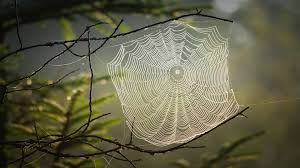 Dýrin, flugurnar festast í vefnum af því að sumir þræðirnir 
eru með lími
Óheppnar flugur festast í vefnum á líminu
Köngulóin þekkir vefinn sinn vel og ferðast um þræðina sem 
ekki eru með lími þannig að hún festist ekki sjálf
Köngulóavefirnir eru úr silkiþráðum
Silkiþráðurinn er eitt sterkasta efnið í heiminum.
Það er sterkara en stál.
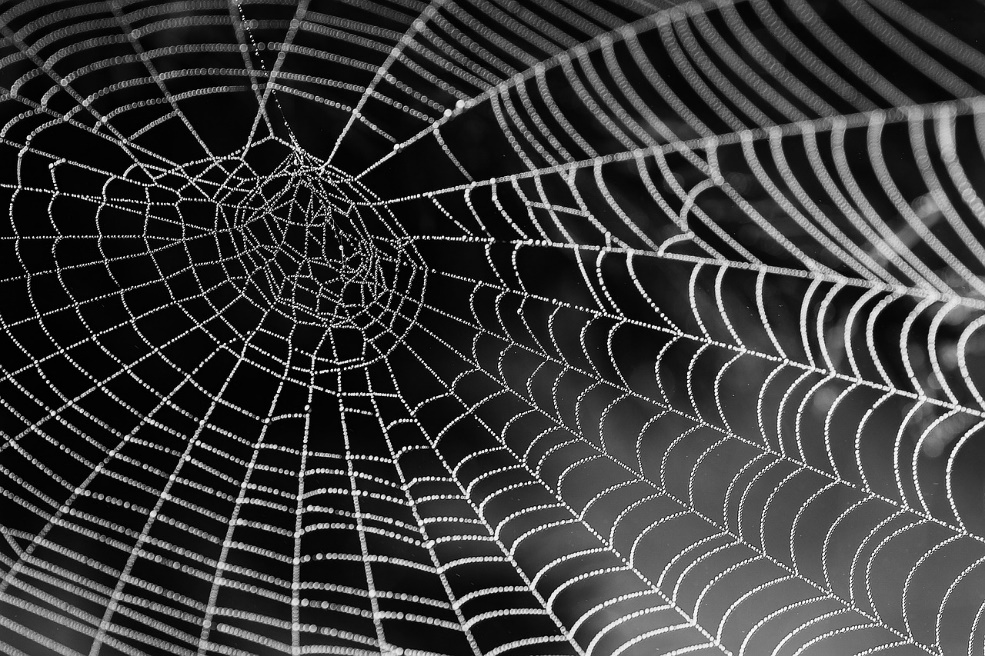 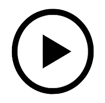 Vefa
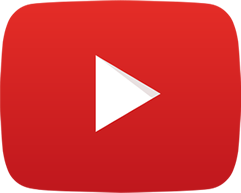 Matur
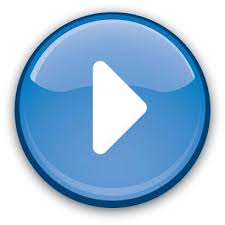 Vefa yfir á
[Speaker Notes: Myndband 1https://www.youtube.com/watch?v=k1YsP7RMHzE
Myndband 2
https://www.youtube.com/watch?v=xzhpoLmdZAI
Myndband 3 – vefa yfir á
https://www.youtube.com/watch?v=gSwvH6YhqIM]
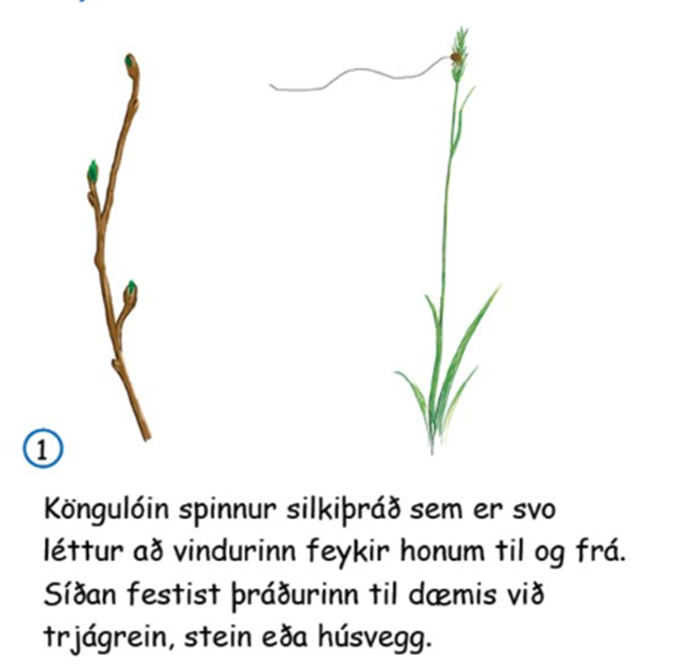 Hjólvefur
Flestir köngulóarvefir eru hringvefirÞá spinnur köngulóin hring eftir hring
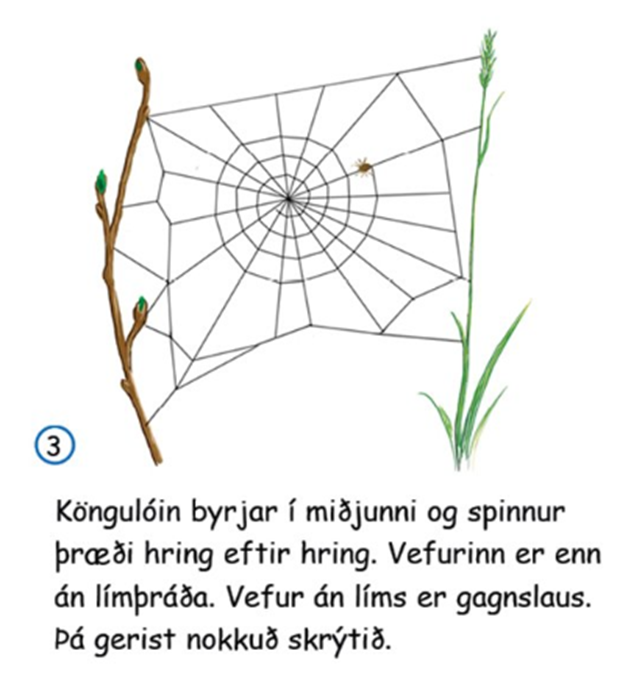 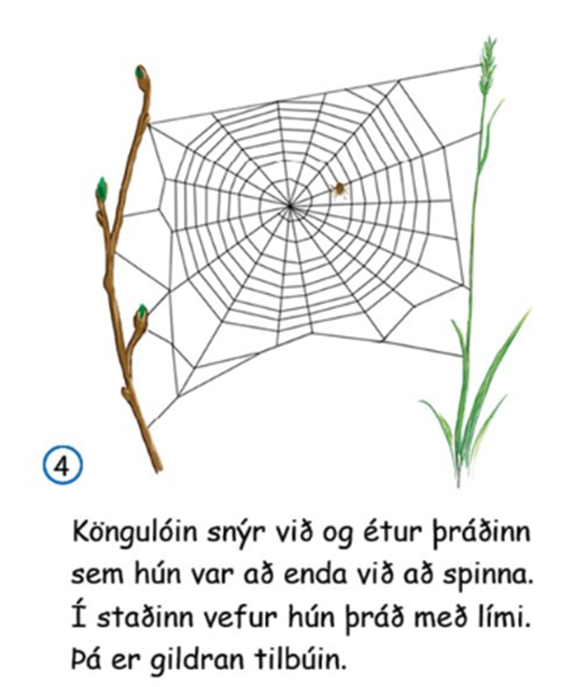 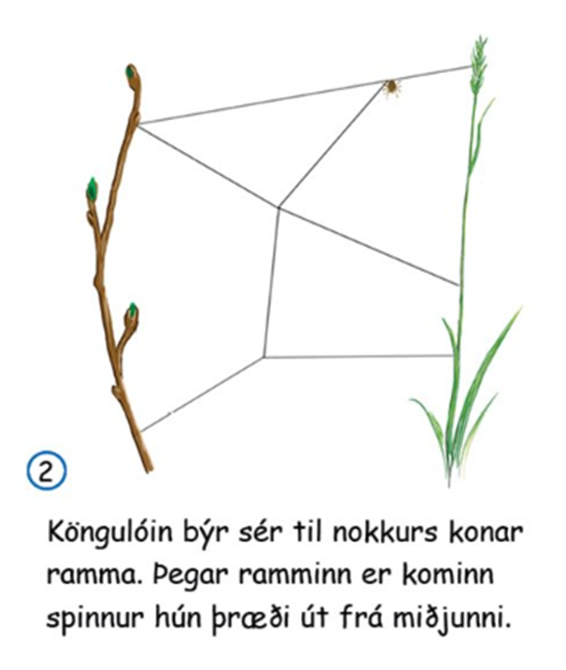 Algengustu köngulærnar á Íslandieru krossköngulær
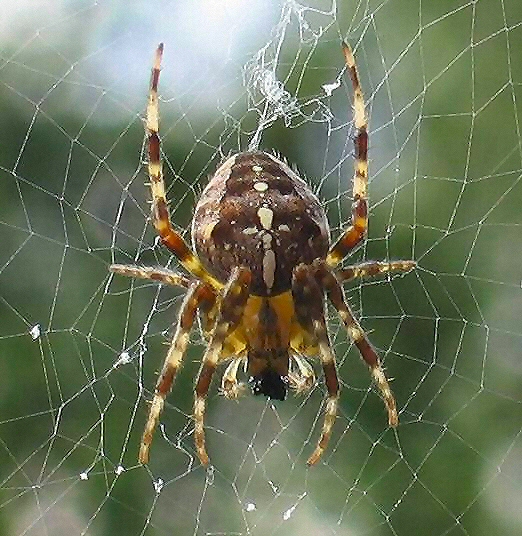 Við þekkjum þær með 
því að sjá hvíta bletti 
á bakinu á þeim sem 
mynda kross.
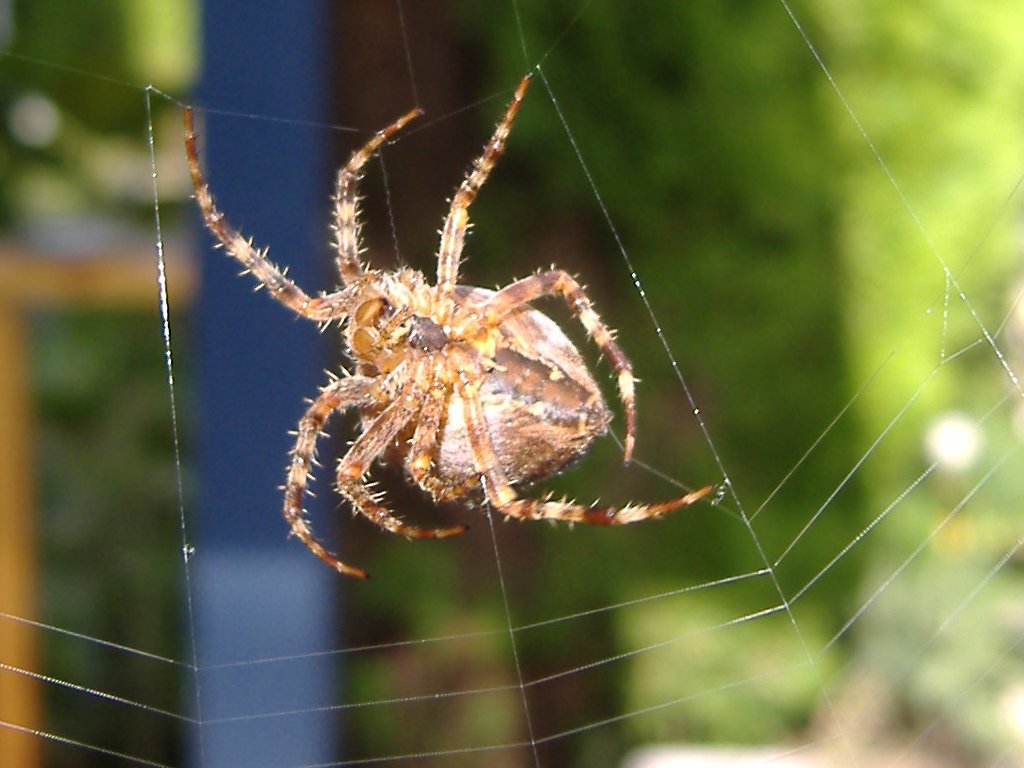 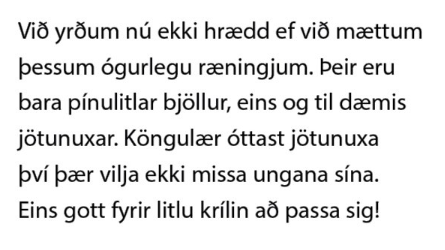 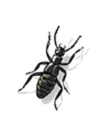 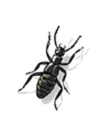 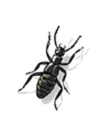 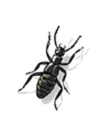 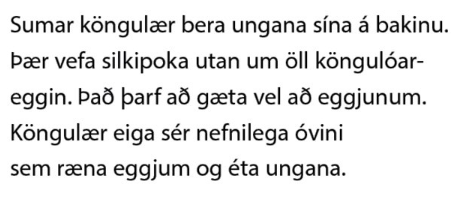 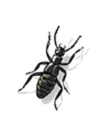 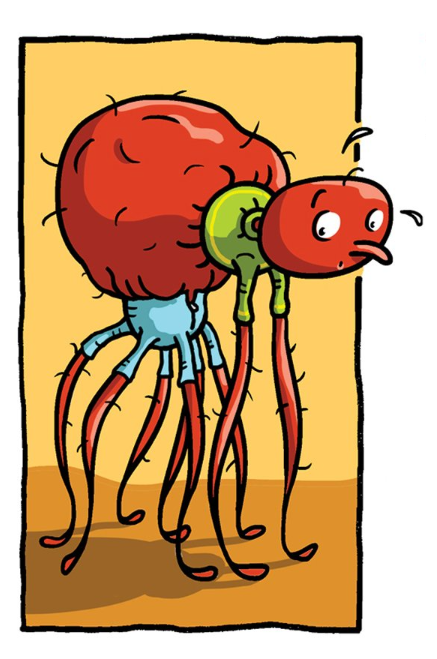 Hamskipti
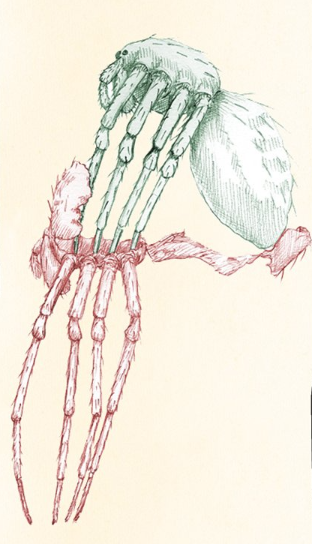 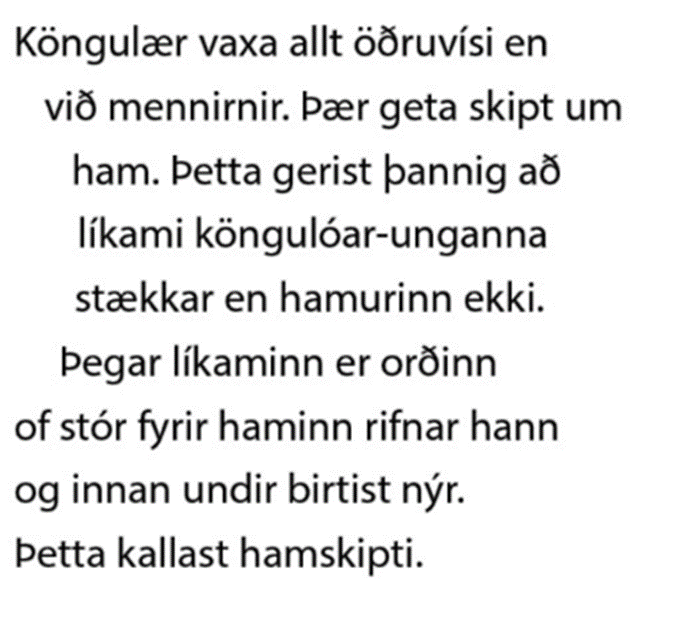 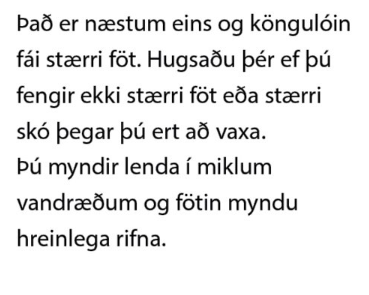 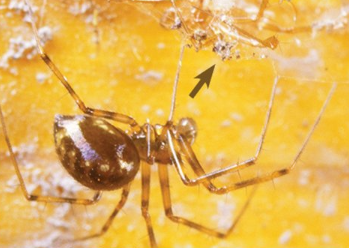 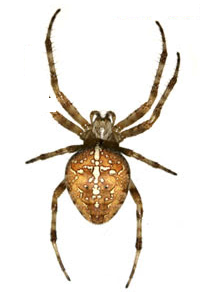 Önnur algegn könguló erdordingull
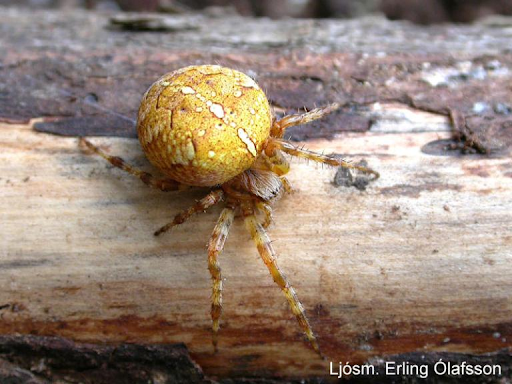 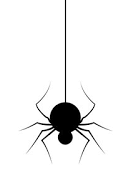 Gömul og góð vísa
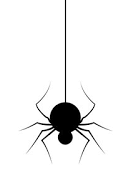 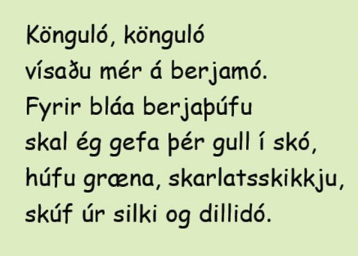 Hvernig teikna ég könguló
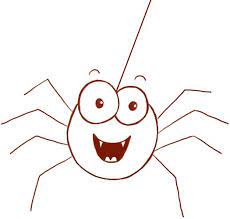 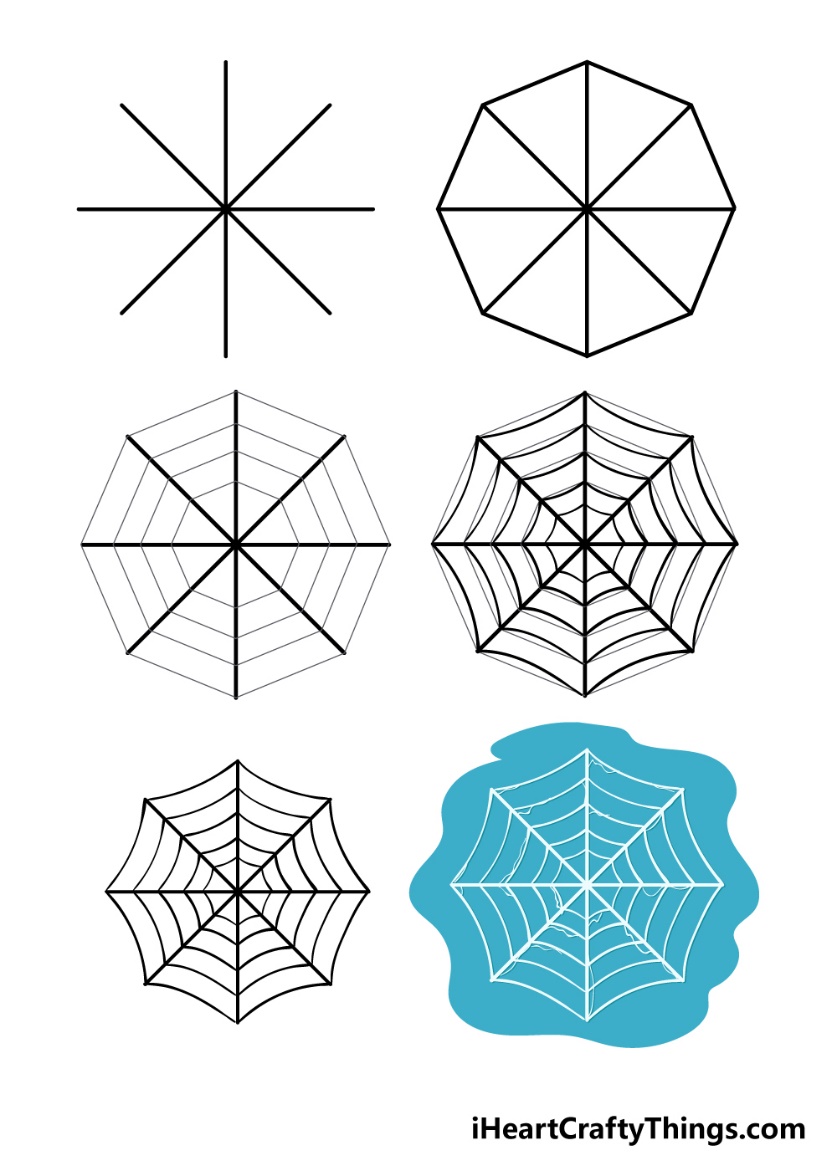 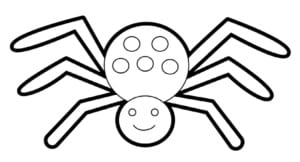 Verkefni
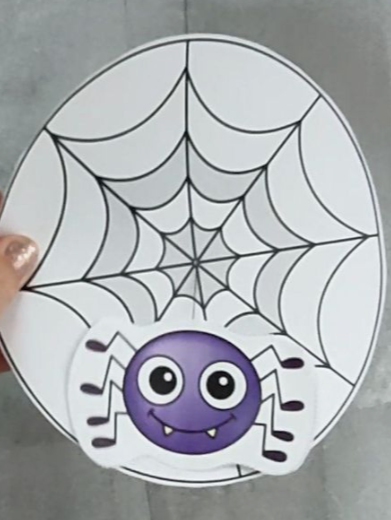 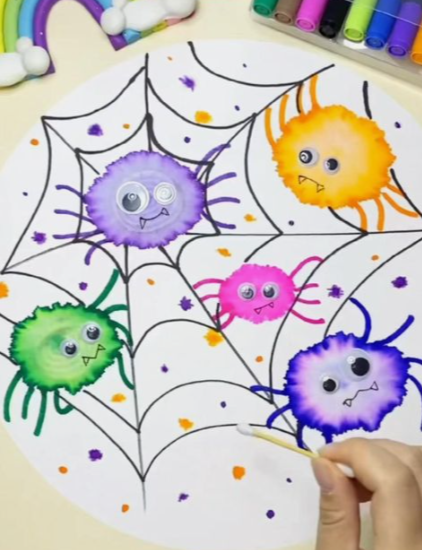 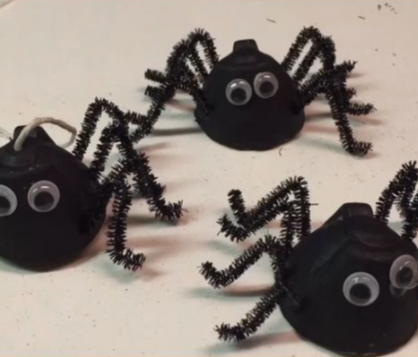 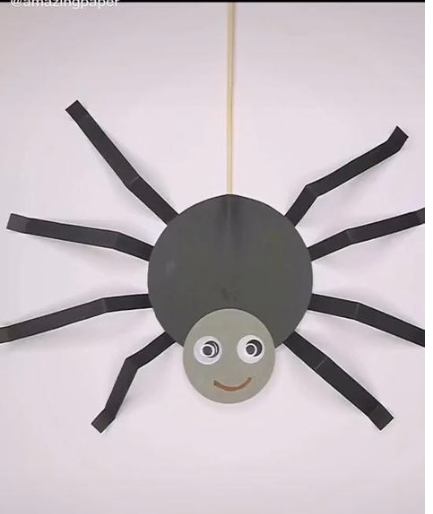 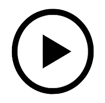 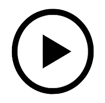 Lita vefinn með fallegum litum og velja sér köngulóÆfa sig að klippa
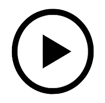